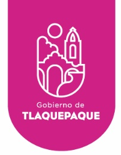 AYUNTAMIENTO DE SAN PEDRO TLAQUEPAQUE
GOBIERNO 2018 - 2021
Secretaria General del Ayuntamiento 

Dirección de Delegaciones y Agencias Municipales
DELEGACIÓN MUNICIPAL TOLUQUILLA
Informe Julio 2020
3  Visita a Colonias
Julio 2020
07 DE JULIO 2020

A las 10:00 hrs. Francisco Pérez y Ricardo Meléndez, Auxiliares de la Delegación, verificaron los trabajos que realizó el personal de Parques y Jardines para retirar un árbol que se cayó en la Plaza Principal de Toluquilla.
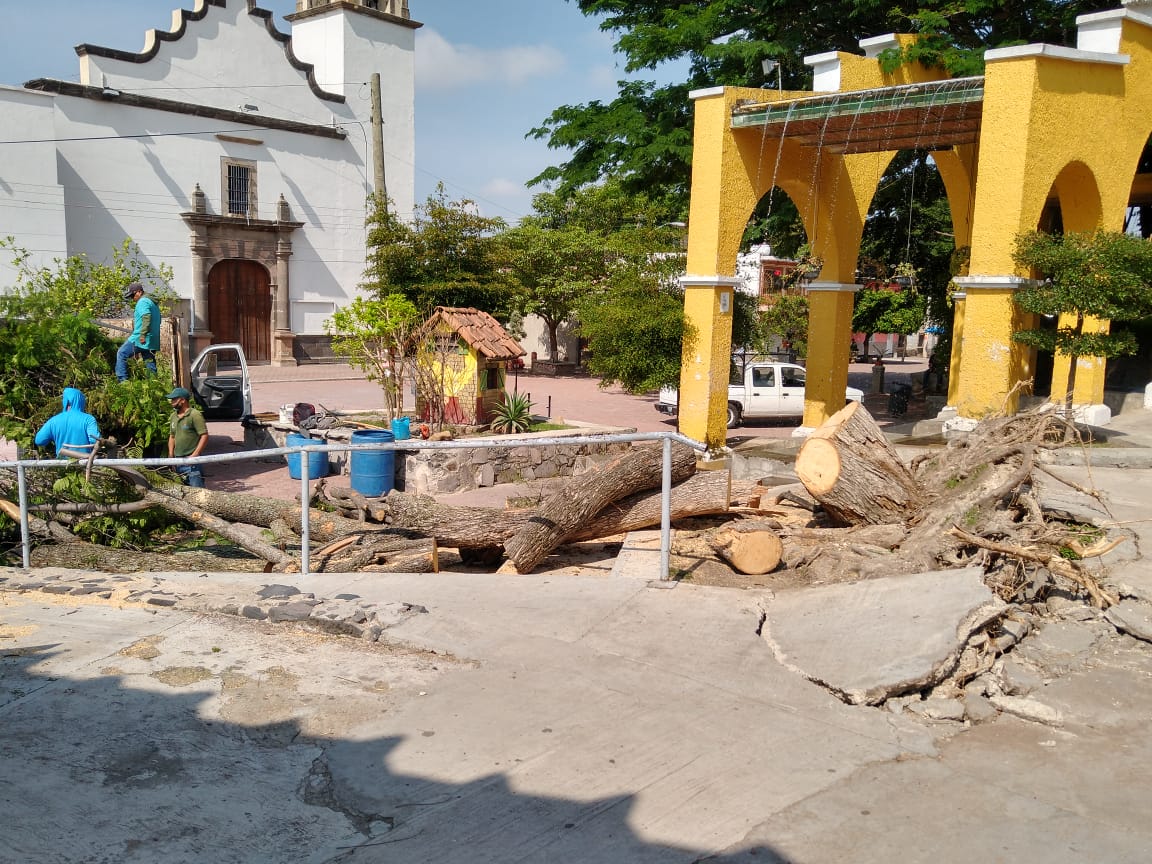 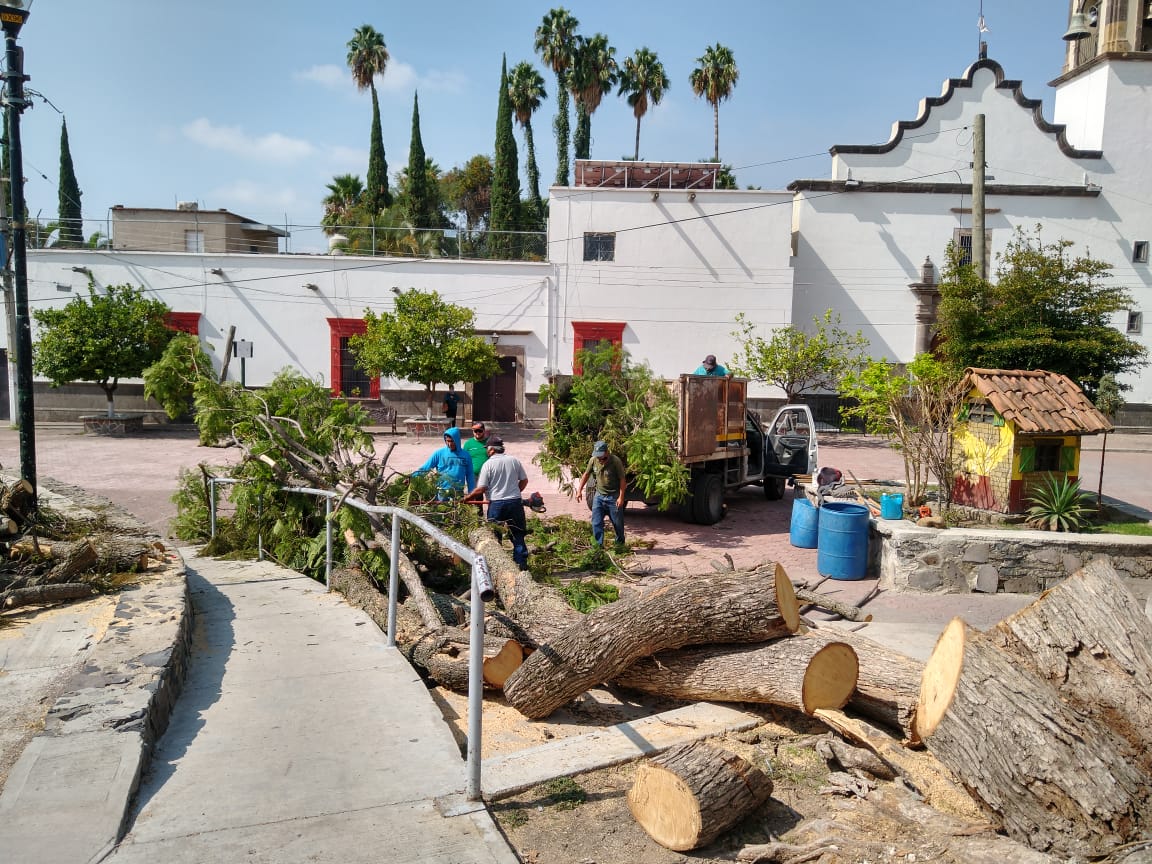 3  Visita a Colonias
Julio 2020
07 DE JULIO 2020

A las 10:00 hrs. La Delegada de Toluquilla, Yerania Celaya, Francisco Pérez y Ricardo Meléndez, Auxiliares de la Delegación, verificaron los trabajos que realizó el personal de Mantenimiento a Edificios Públicos para programar nuevamente el Timer de la fuente de la Plaza Principal de Toluquilla.
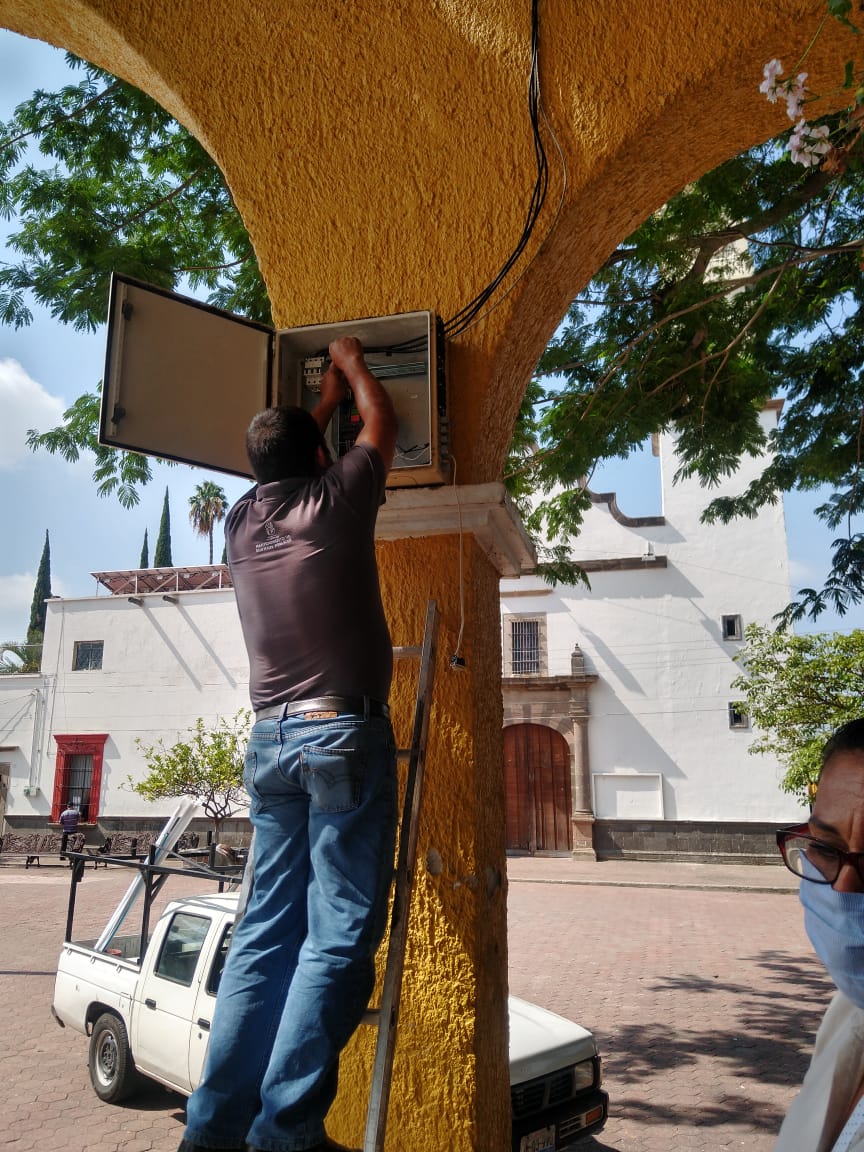 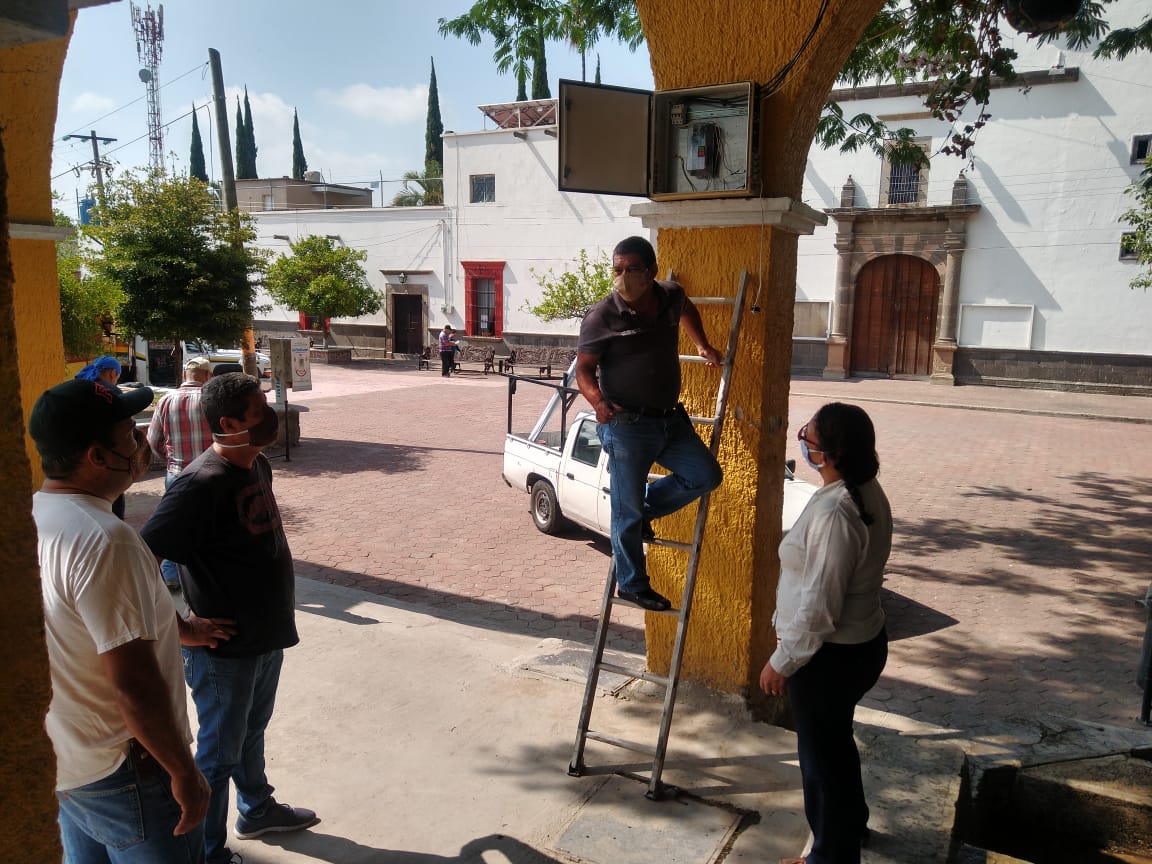 3  Visita a Colonias
Julio 2020
08 DE JULIO 2020

A las 09:00 hrs. Francisco Pérez y Ricardo Meléndez, Auxiliares de la Delegación, verificaron la reparación de la caja de válvulas que realizó el personal de Agua Potable en el cruce de Juárez y Abasolo de la colonia Toluquilla. Gestionado con el Oficio: 083/10987, del 03 –Jul- 2020.
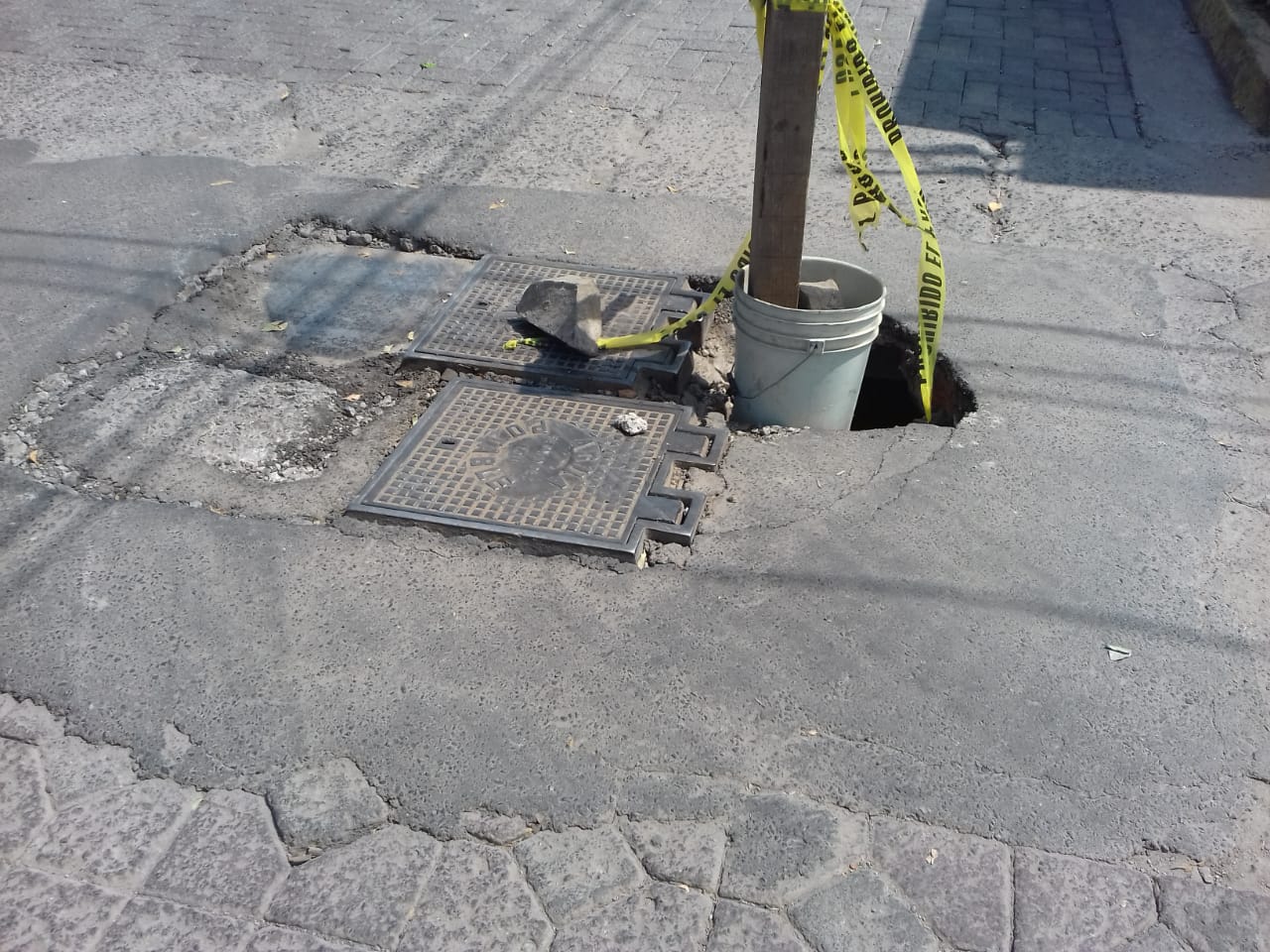 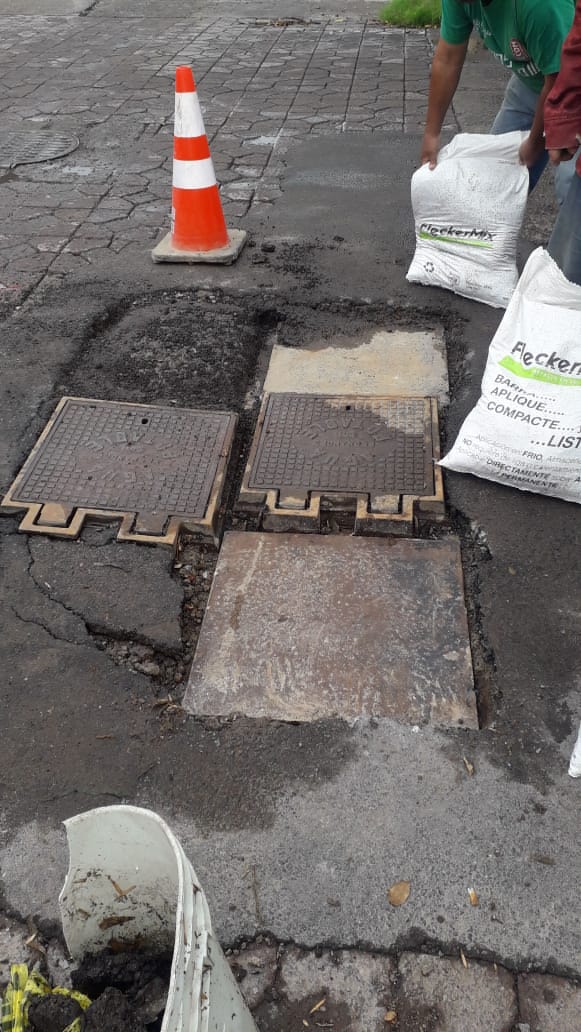 3  Visita a Colonias
Julio 2020
09 DE JULIO 2020

A las 12:00 hrs. La Delegada de Toluquilla, Yerania Celaya, Francisco Pérez y Ricardo Meléndez, Auxiliares de la Delegación, verificando los trabajos de desazolve de un registro en el cruce de Parque Verde y Loma Verde, de la colonia Lomas del Cuatro, realizdo por personal del SIAPA.
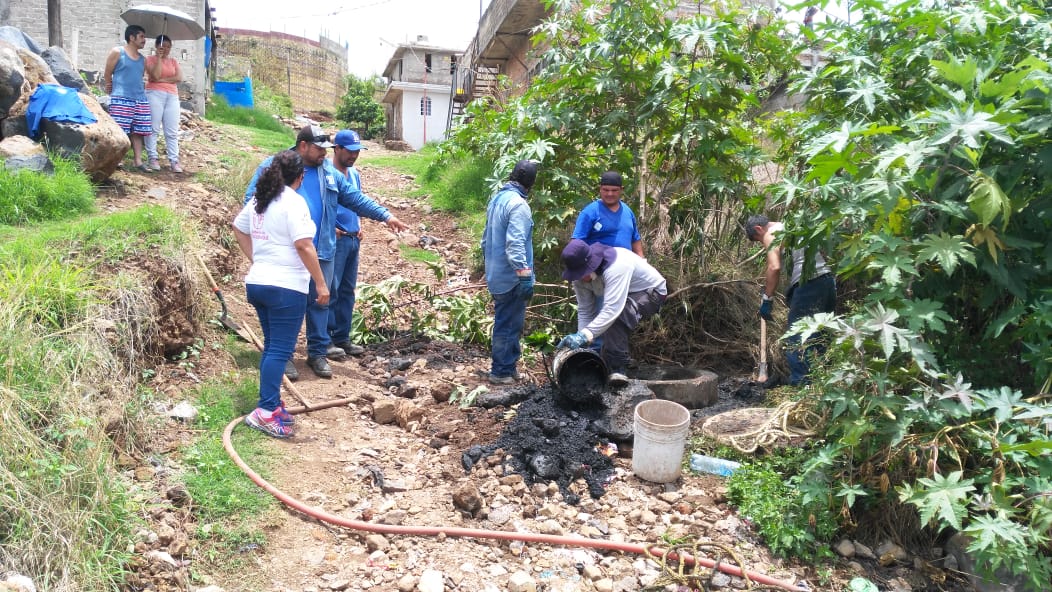 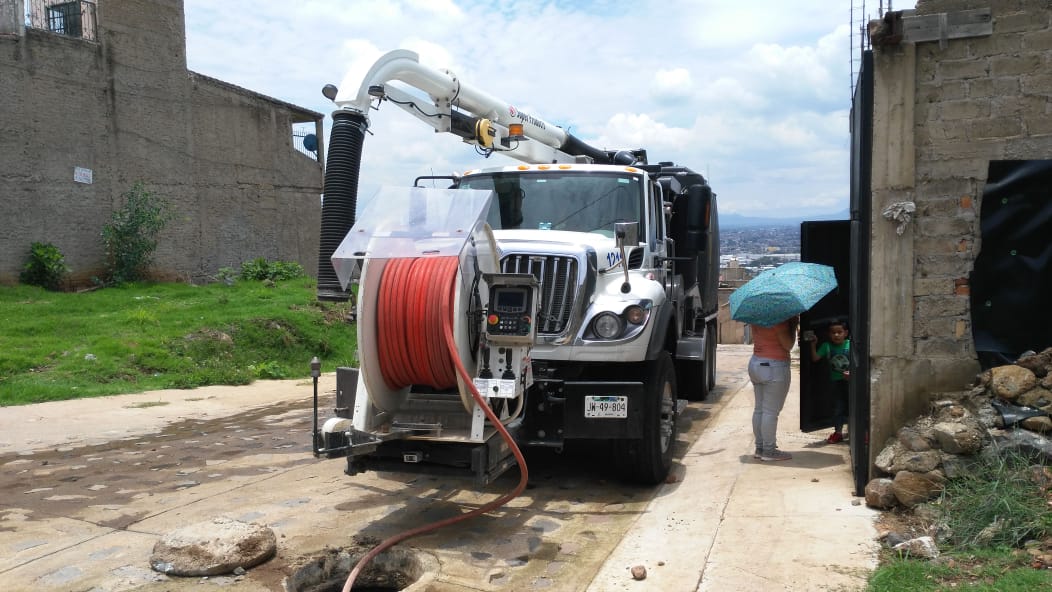 3  Visita a Colonias
Julio 2020
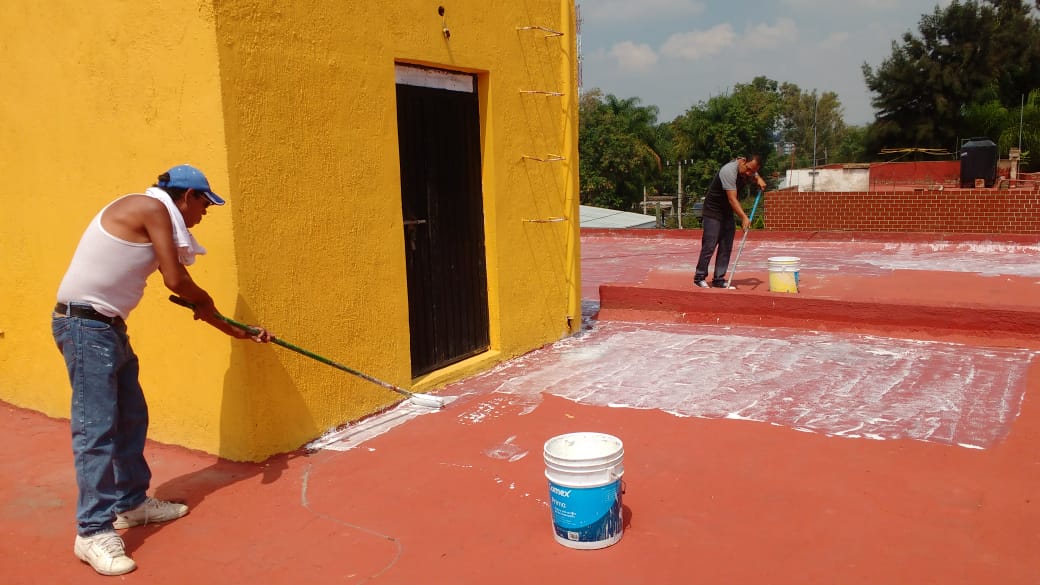 13 DE JULIO 2020

A las 12:00 hrs. Por parte del personal de Mantenimiento a Edificios Públicos, se realizaron trabajos de impermeabilización en el techo de la Delegación de Toluquilla.
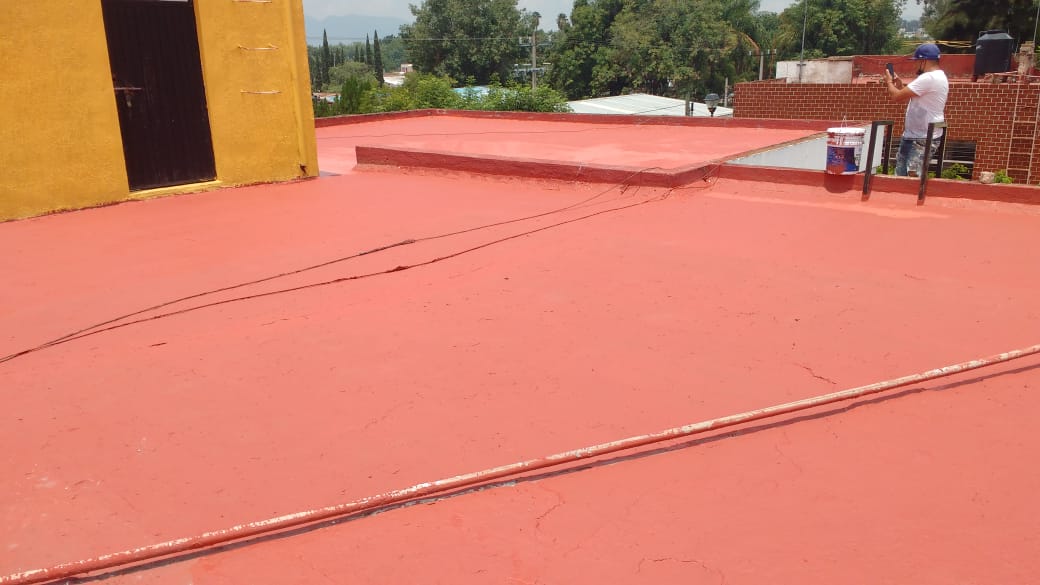 3  Visita a Colonias
Julio 2020
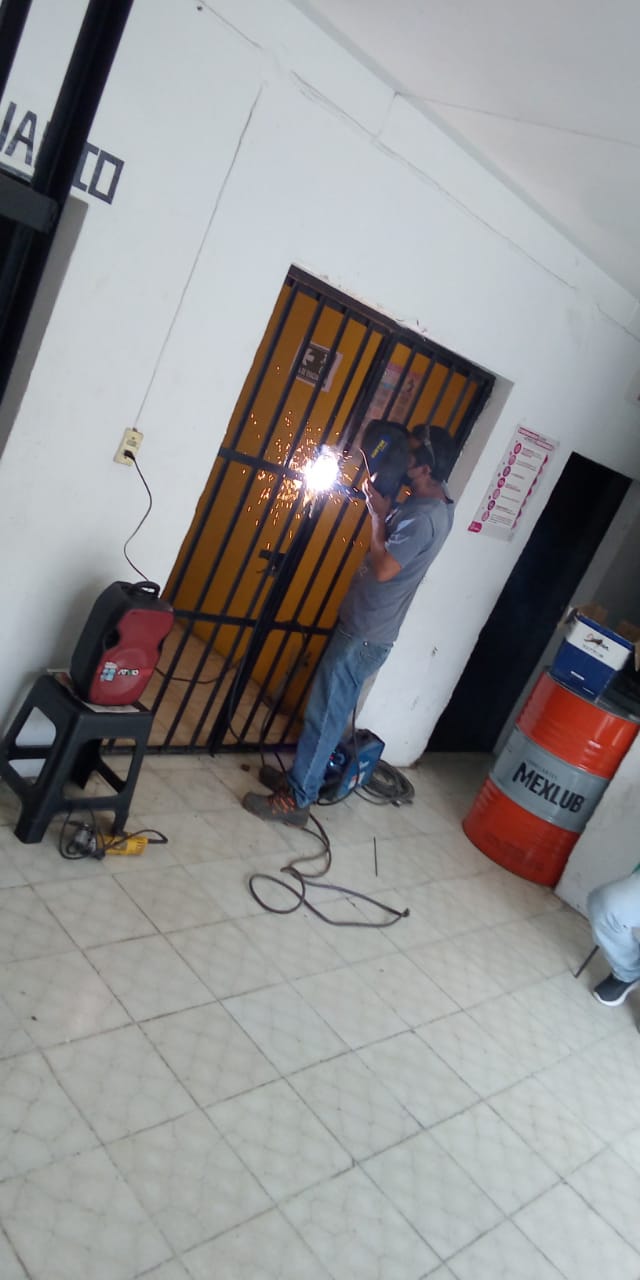 13 DE JULIO 2020

A las 11:00 hrs. Por parte del personal de Mantenimiento a Edificios Públicos, repararon la puerta de ingreso a la Delegación de Toluquilla.
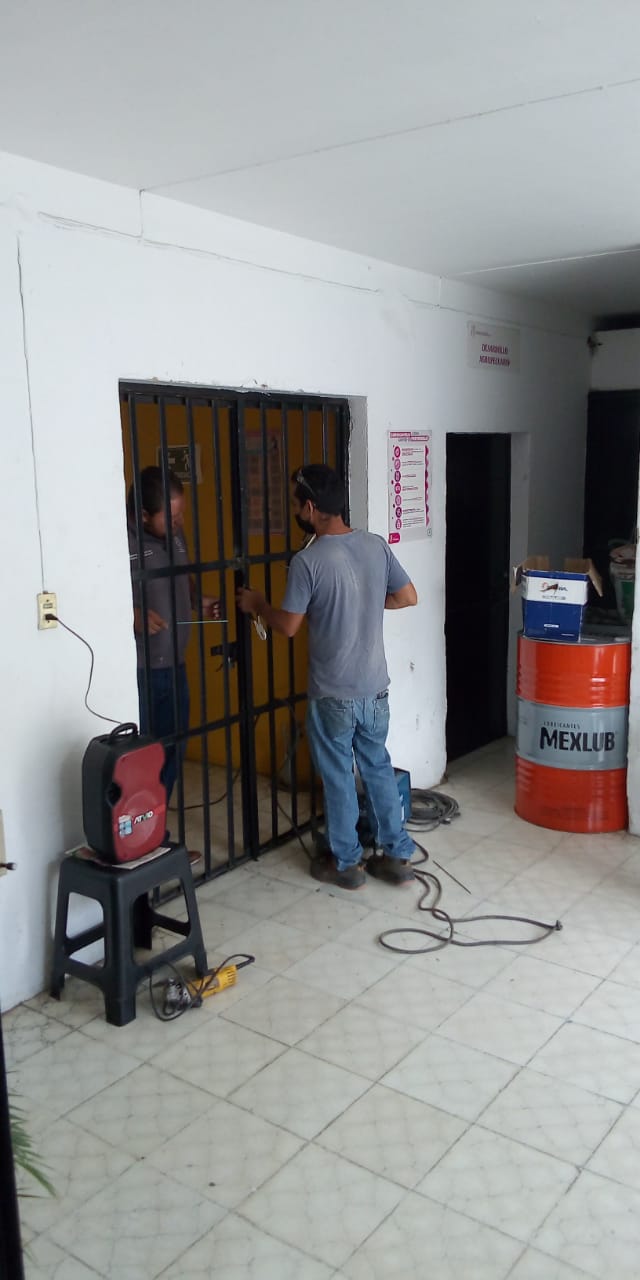 3  Visita a Colonias
Julio 2020
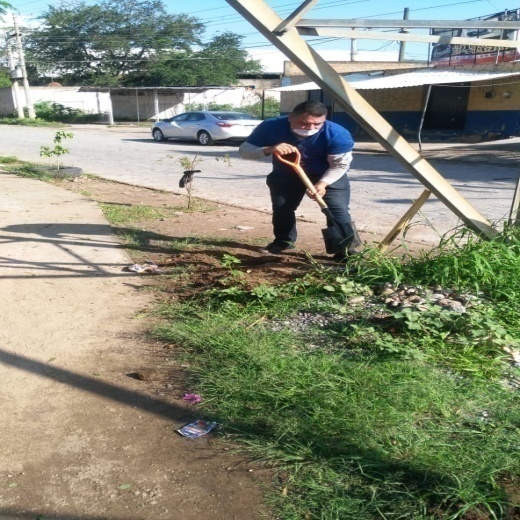 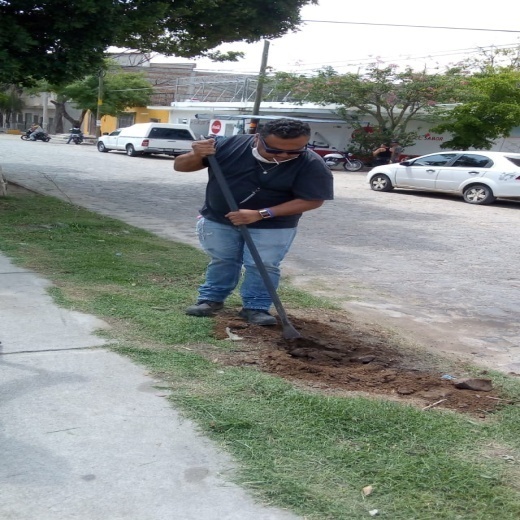 14 DE JULIO 2020

A las 09:00 hrs. La Delegada de Toluquilla, Yerania Celaya, Francisco Pérez y Ricardo Meléndez, Auxiliares de la Delegación, apoyaron en la Reforestación que se llevó a cabo en la colonia Artesanos.
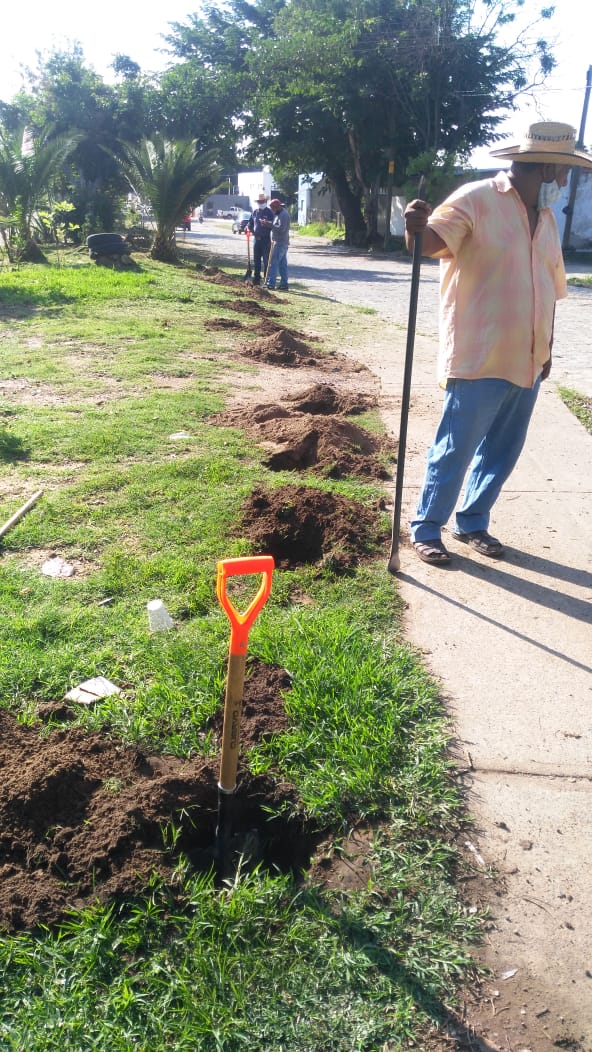 3  Visita a Colonias
Julio 2020
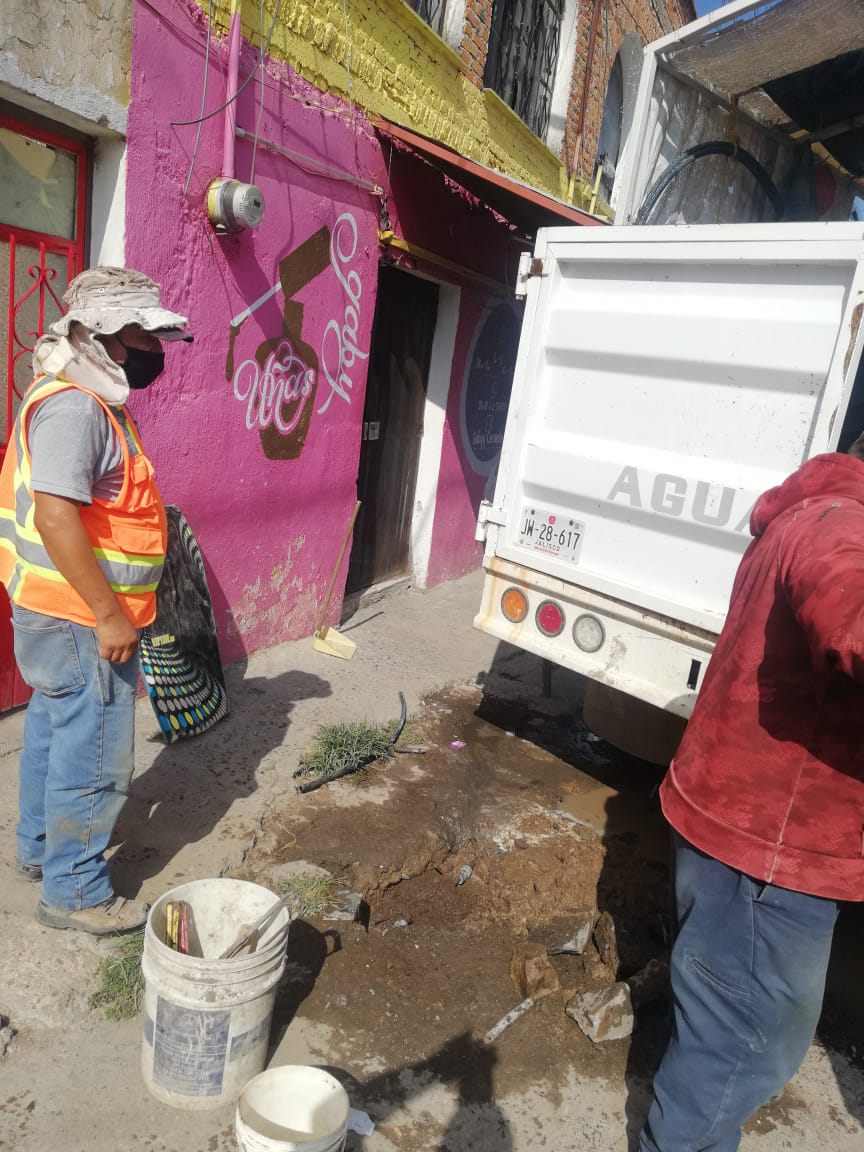 21 DE JULIO 2020

A las 12:00 hrs. Por parte del personal de Agua Potable, repararon una fuga de agua en la calle Pedro Moreno, de la colonia Toluquilla.
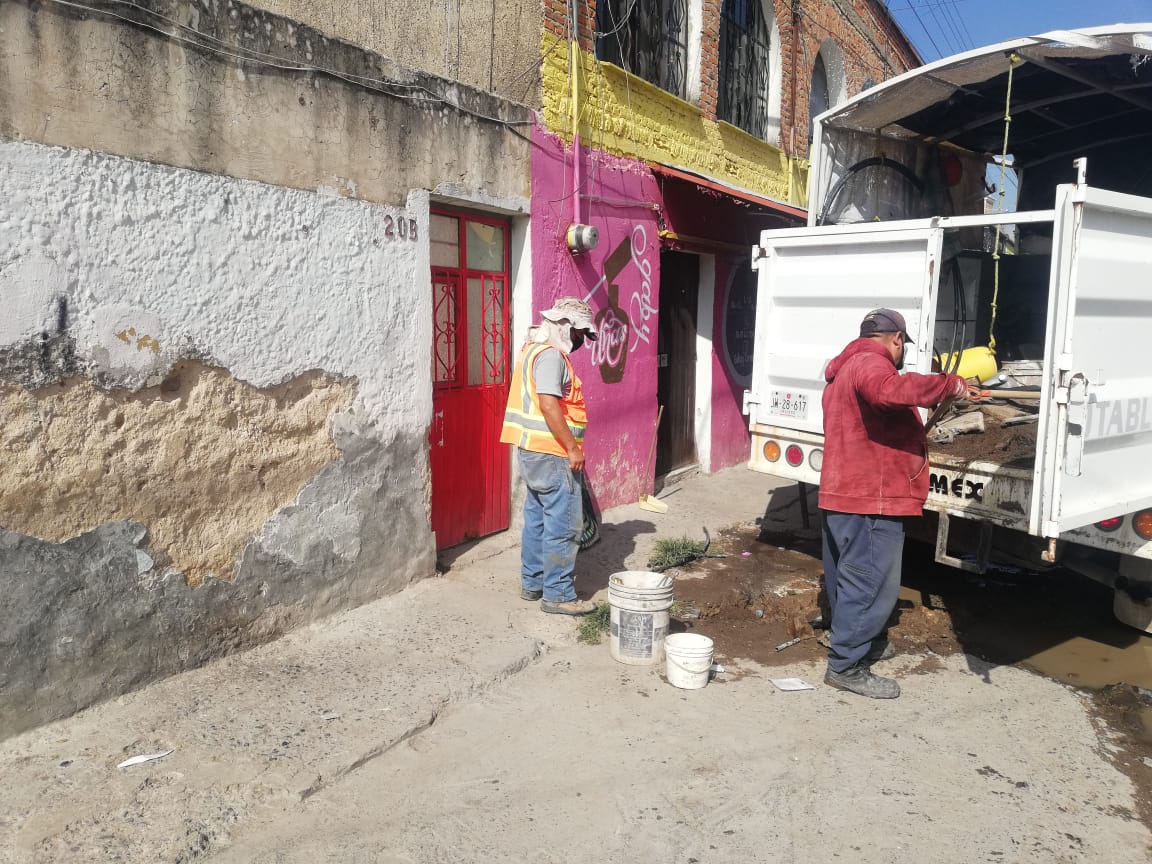 4  Brigadas de Mantenimiento y Recuperación de Espacios Públicos
Junio 2020
Julio 2020
07 DE JULIO 2020

A las 09:00 hrs. La Delegada de Toluquilla, Yerania Celaya, Francisco Pérez y Ricardo Meléndez, Auxiliares de la Delegación, llevaron a cabo un Operativo de Limpieza en el Centro de Salud de Toluquilla.
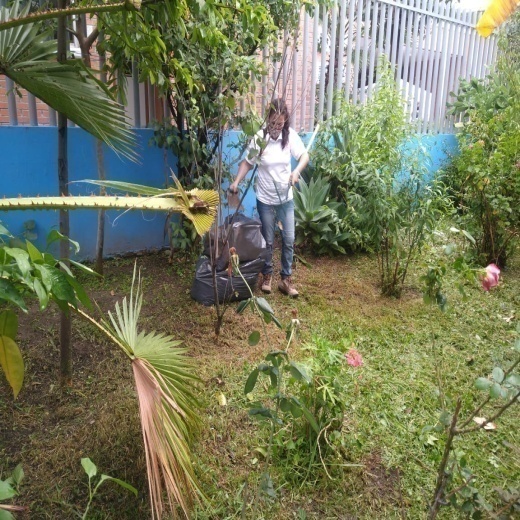 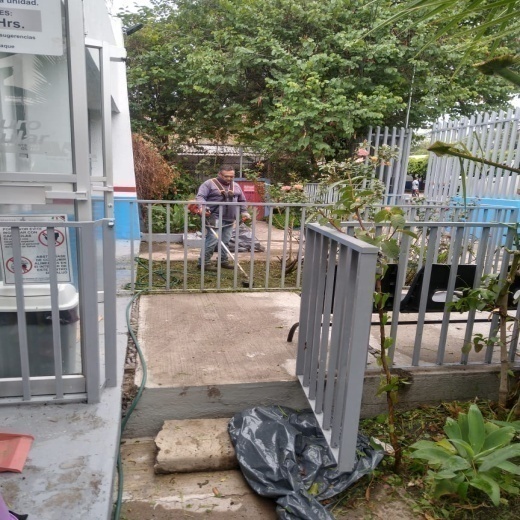 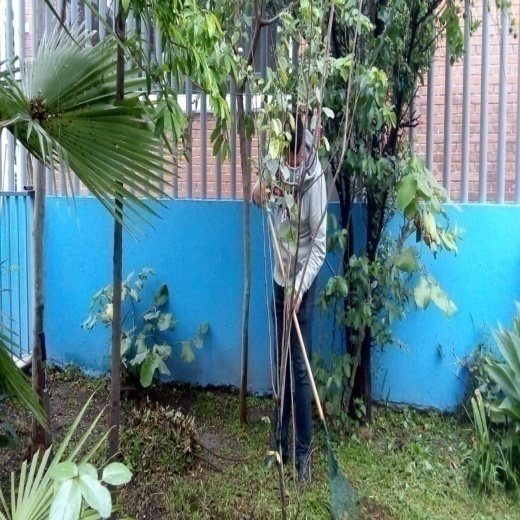 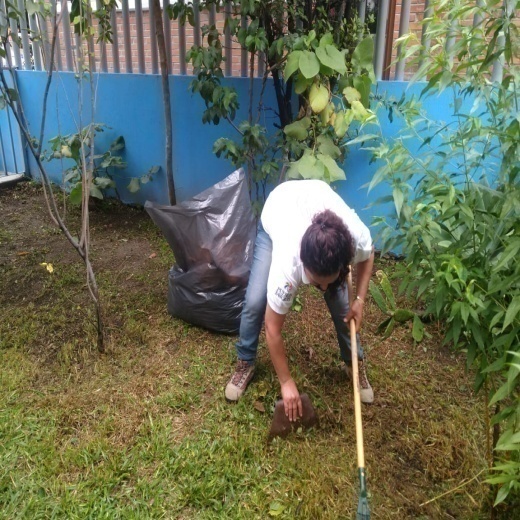 4  Brigadas de Mantenimiento y Recuperación de Espacios Públicos
Junio 2020
Julio 2020
22 DE JULIO 2020

A las 10:00 hrs. La Delegada de Toluquilla, Yerania Celaya, Francisco Pérez y Ricardo Meléndez, Auxiliares de la Delegación, llevaron a cabo un Operativo de Limpieza en las calles: Rosillo y Canelo, de la colonia Haciendas del Real.
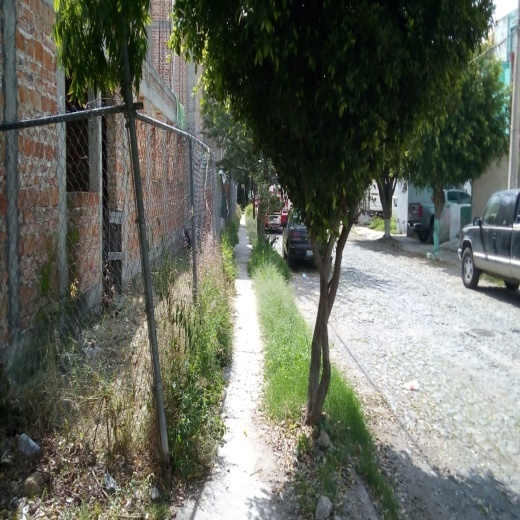 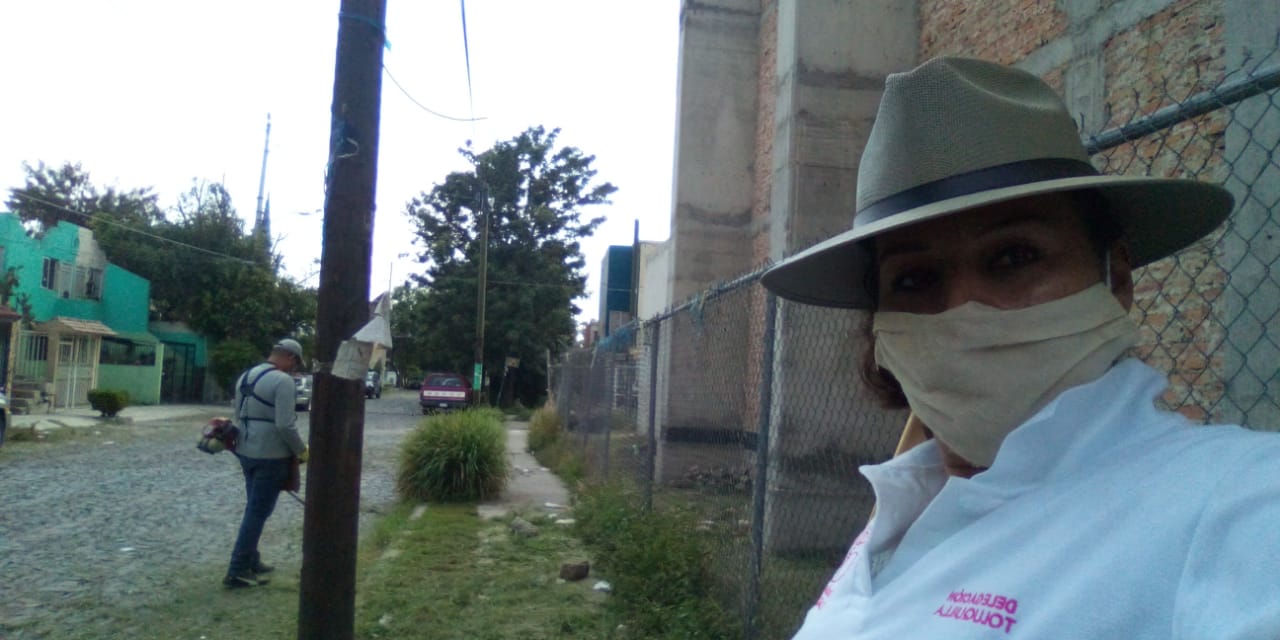 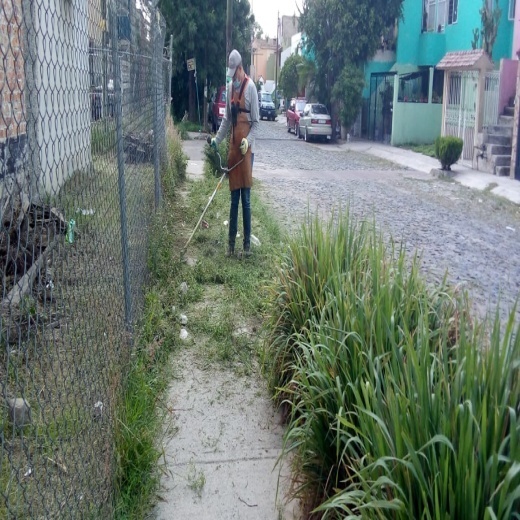 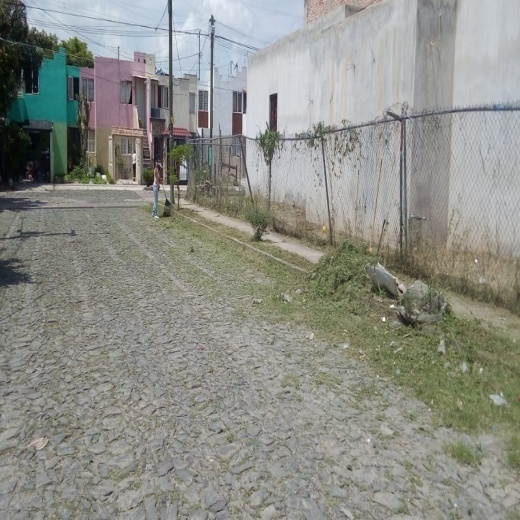 COVID-19 / Visita a Colonias
Julio 2020
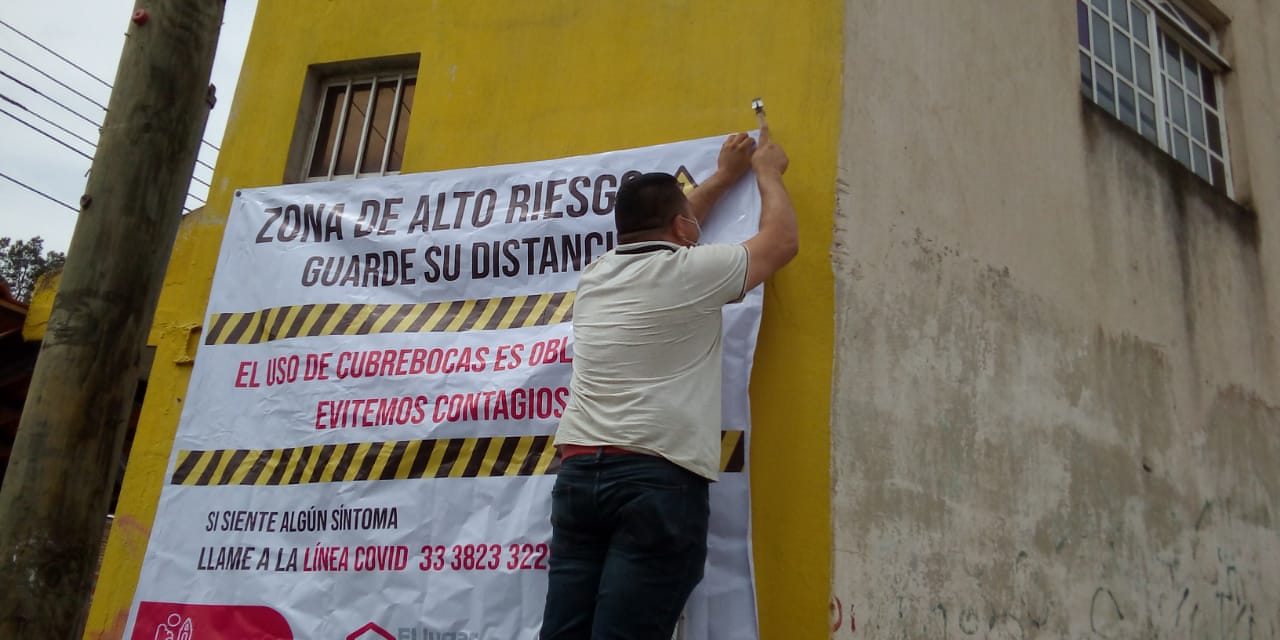 02  JULIO 2020

 A las  16:00  hrs. La Delegada de Toluquilla, Yerania Celaya y Ricardo Meléndez, Auxiliar de la Delegación,  colocarón  lonas en las colonias Lomas del Cuatro y Las Terrazas, con relación a la prevención contra la contingencia por el Covid – 19.
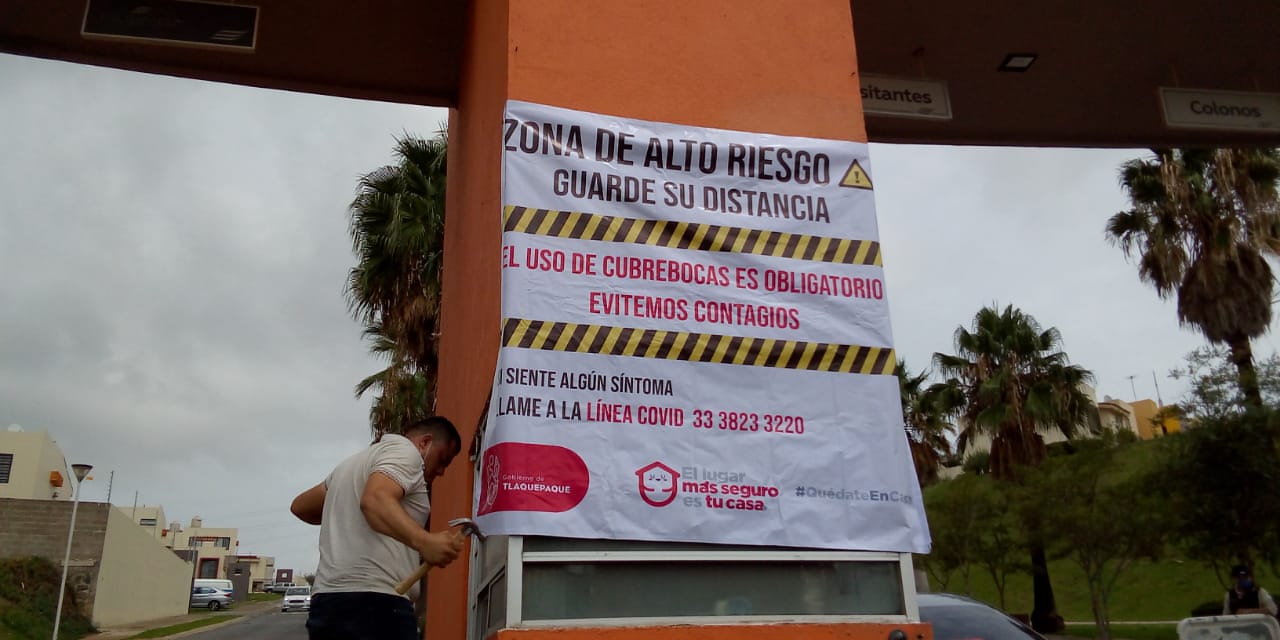 COVID-19 / Visita a Colonias
Julio 2020
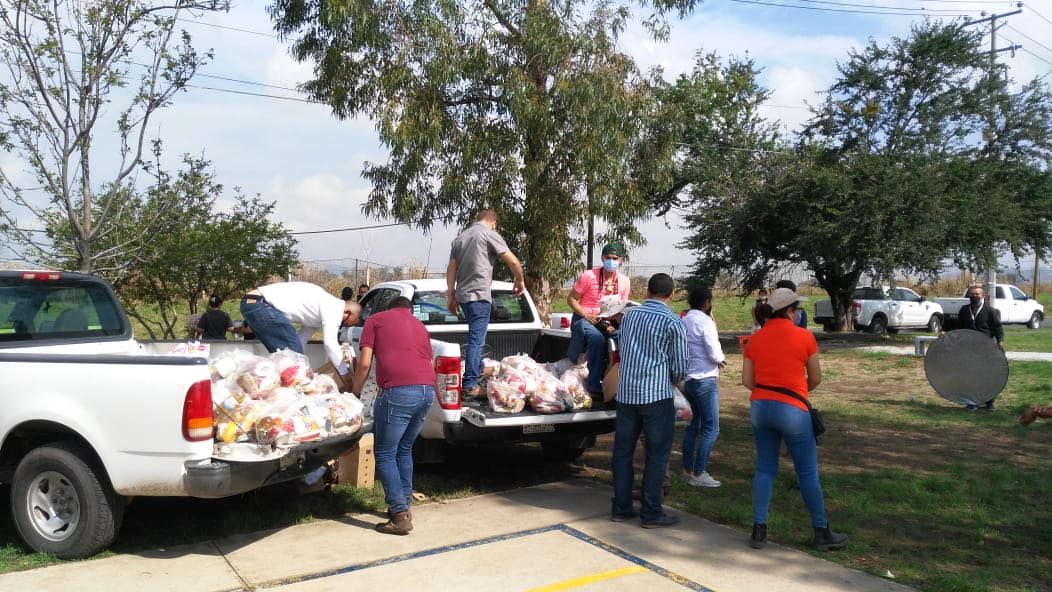 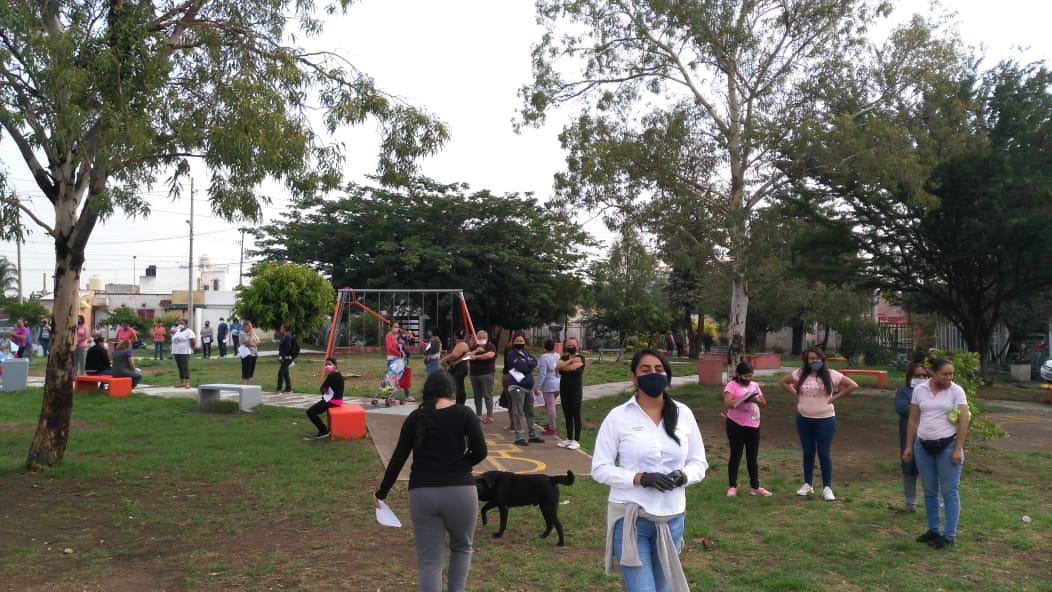 03  JULIO 2020

 A las  11:00  hrs. La Delegada de Toluquilla, Yerania Celaya apoyó en el reparto de Despensas en la colonia Paseos del Prado, en apoyo a las familias  para  ayudar a sobrellevar la contingencia por el Covid – 19.
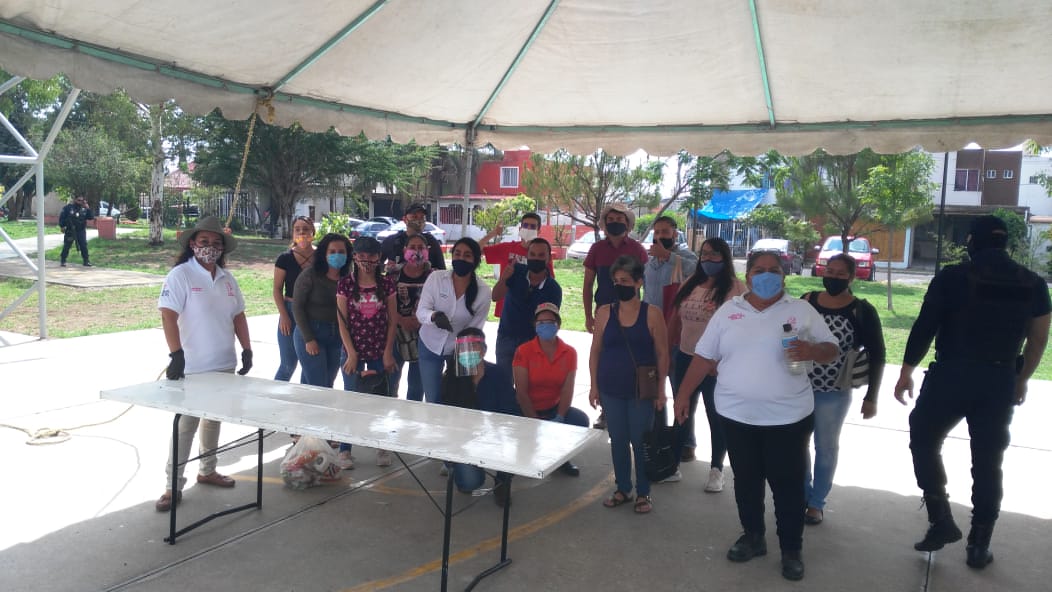 COVID-19 / Visita a Colonias
Julio 2020
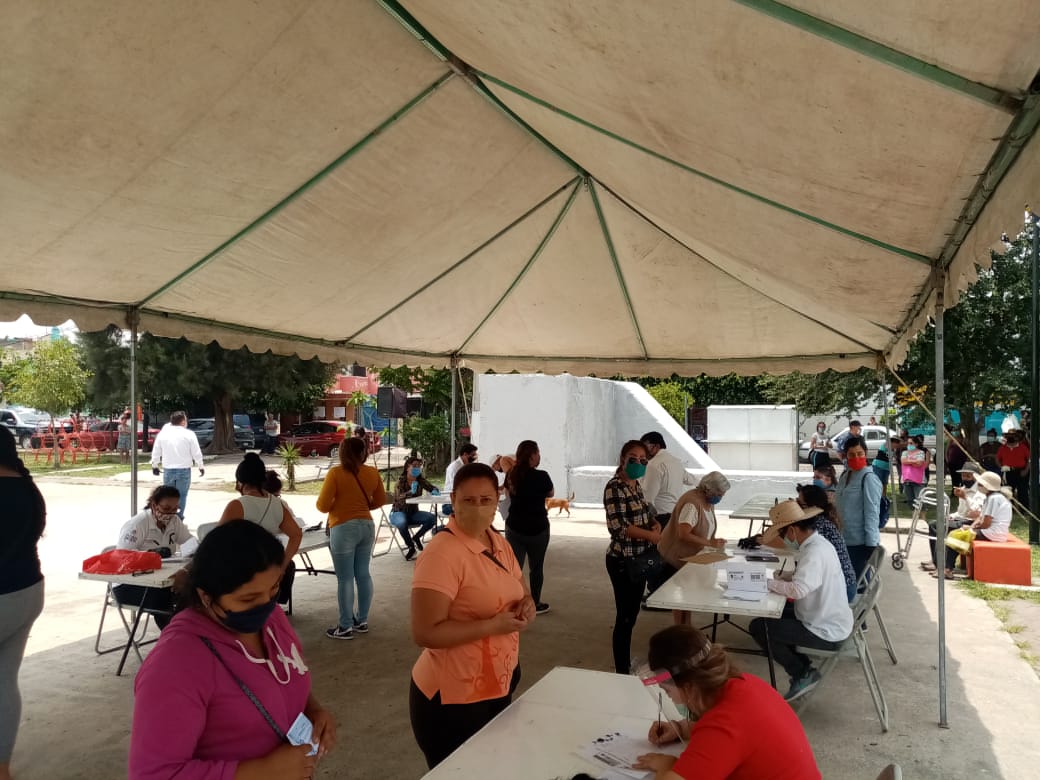 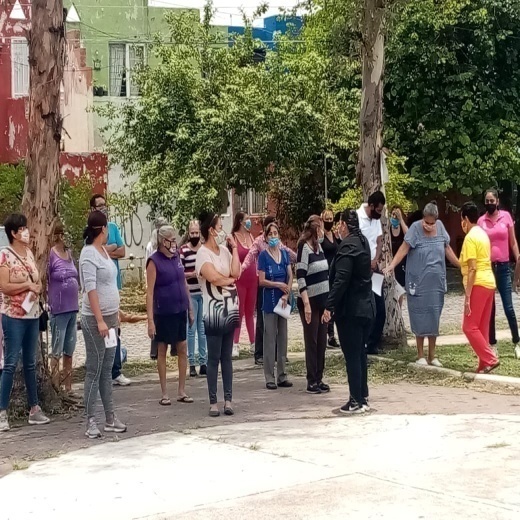 07 JULIO 2020

 A las  13:30  hrs. La Delegada de Toluquilla, Yerania Celaya apoyó en el reparto de Despensas en la colonia Haciendas del Real, en apoyo a las familias  para  ayudar a sobrellevar la contingencia por el Covid – 19.
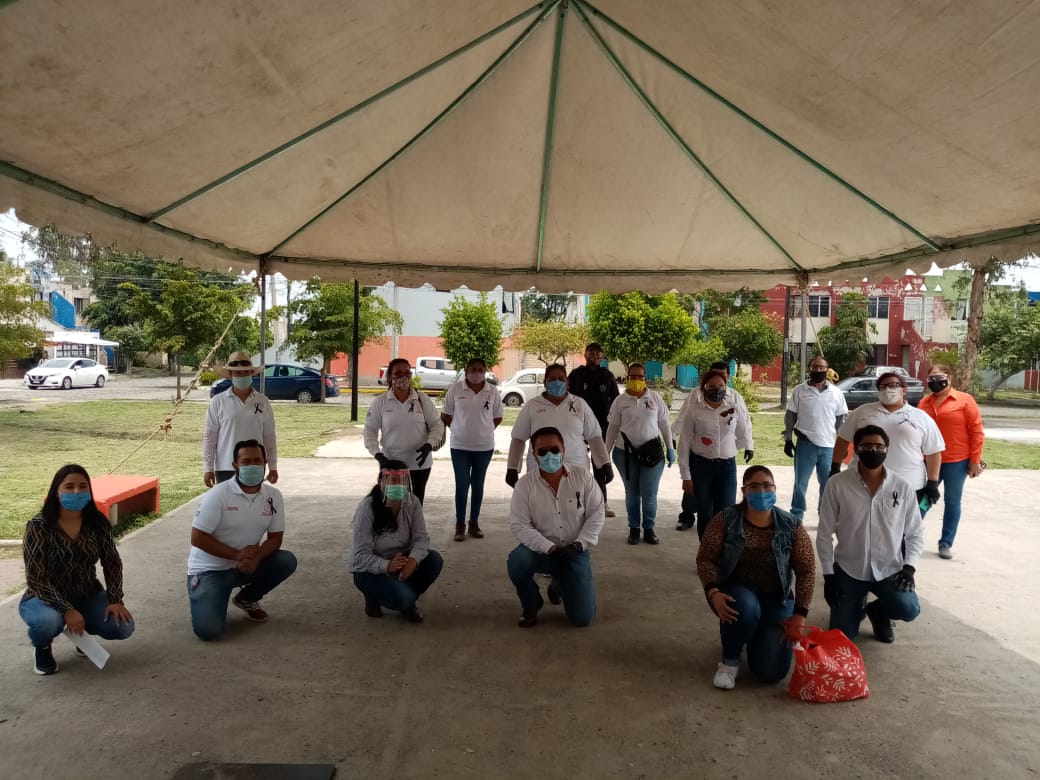 COVID-19 / Visita a Colonias
Julio 2020
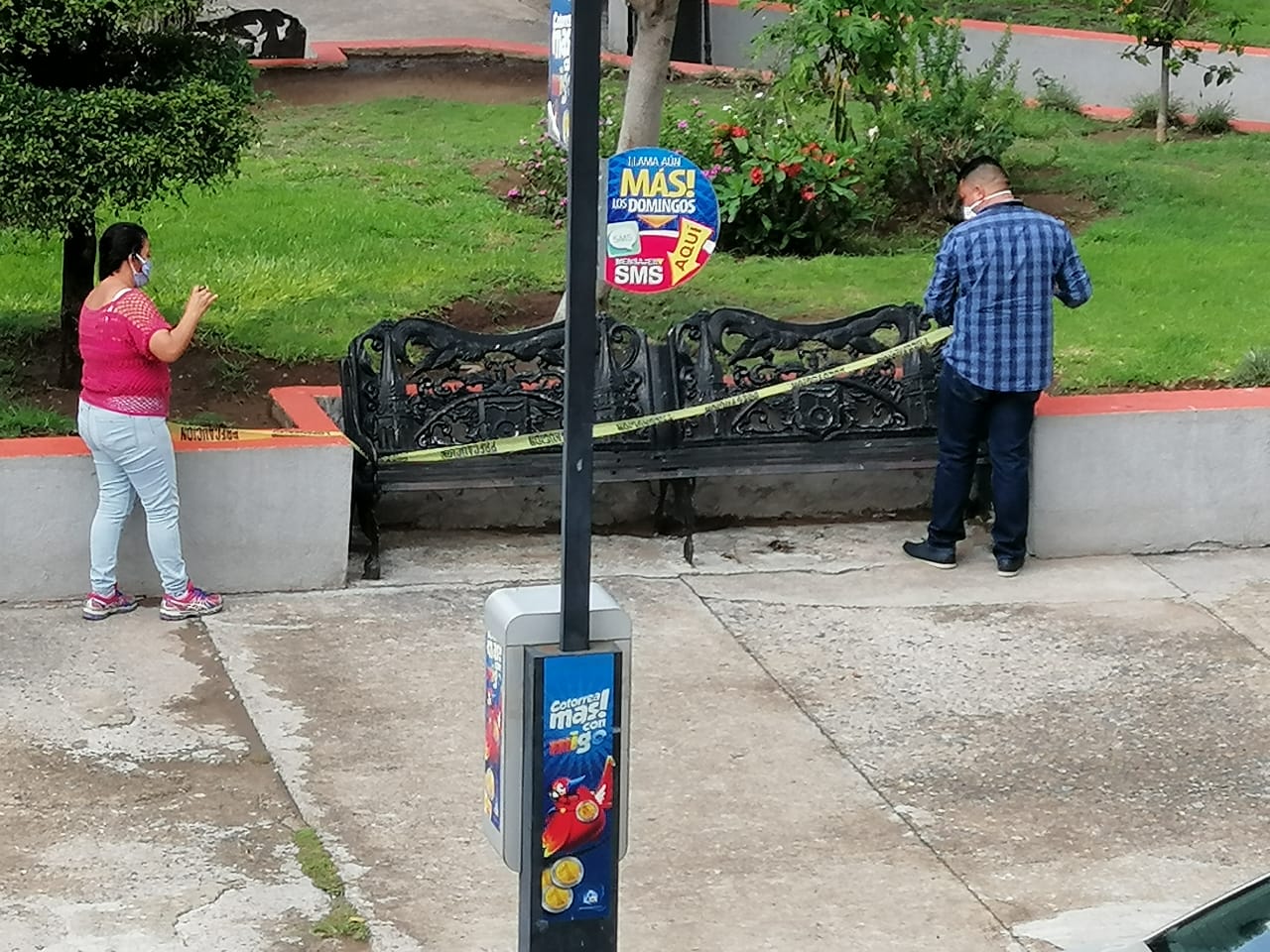 08  JULIO 2020

 A las  10:00  hrs. La Delegada de Toluquilla, Yerania Celaya y Ricardo Meléndez, Auxiliar de la Delegación, nuevamente acordonaron la Plaza de Toluquilla, como medida preventiva por la contingencia por el Covid – 19.
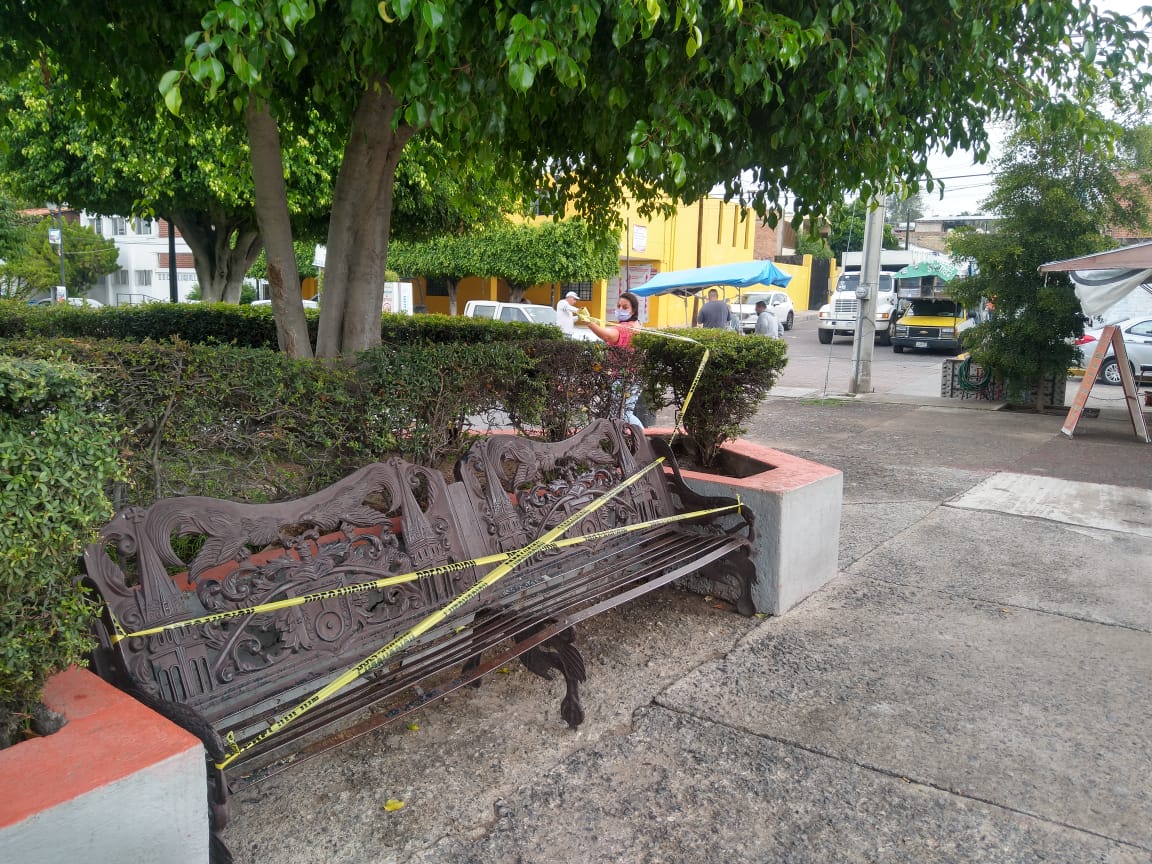 COVID-19 / Visita a Colonias
Julio 2020
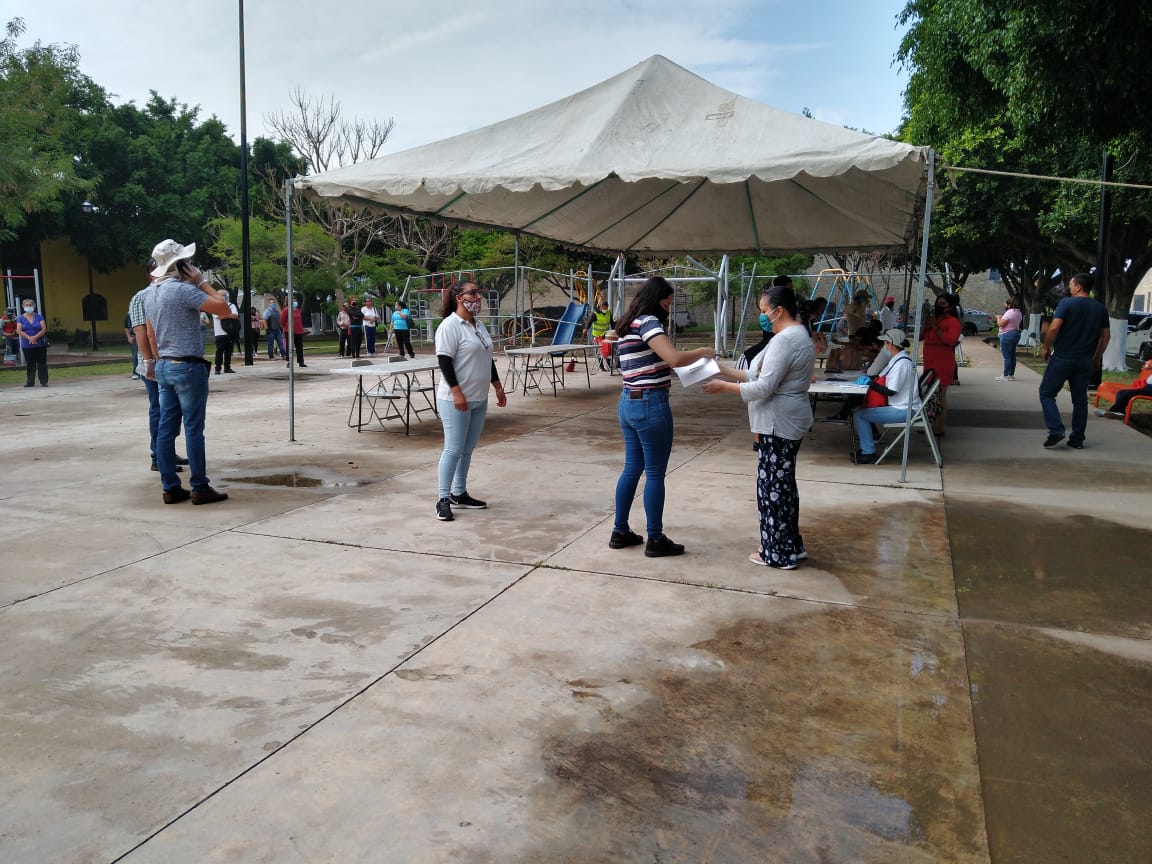 23 JULIO 2020

 A las  10:00  hrs. La Delegada de Toluquilla, Yerania Celaya apoyó en el reparto de Despensas en la colonia Ojo de Agua, en apoyo a las familias  para  ayudar a sobrellevar la contingencia por el Covid – 19.
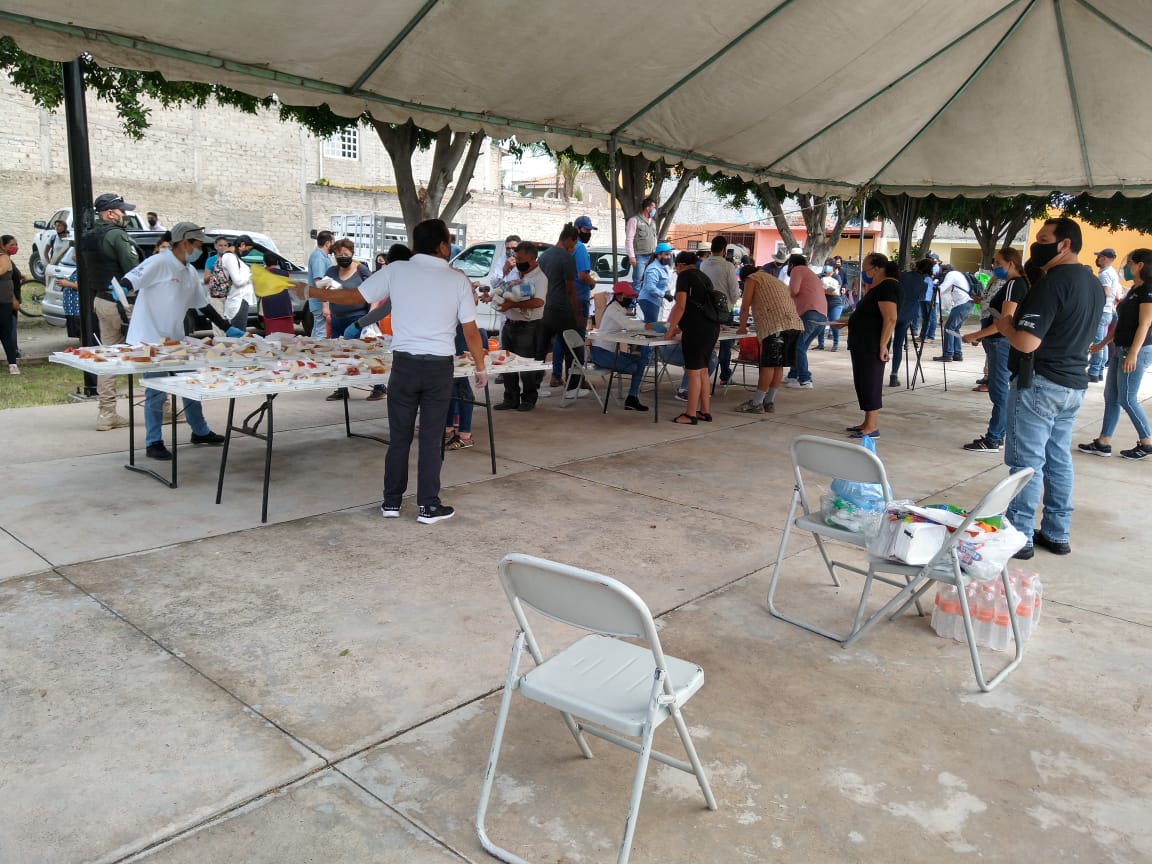 COVID-19 / Visita a Colonias
Julio 2020
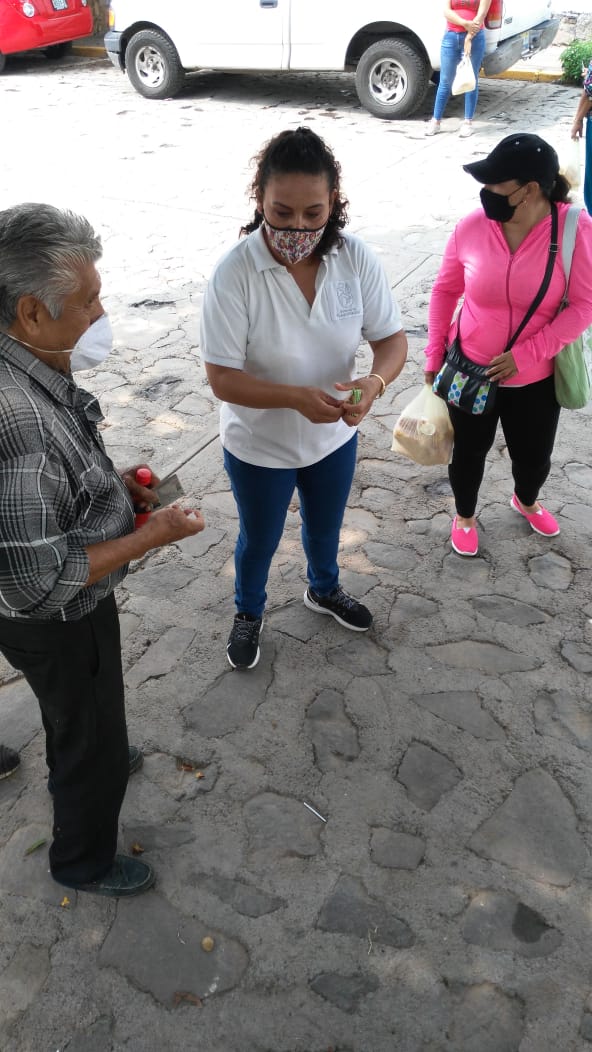 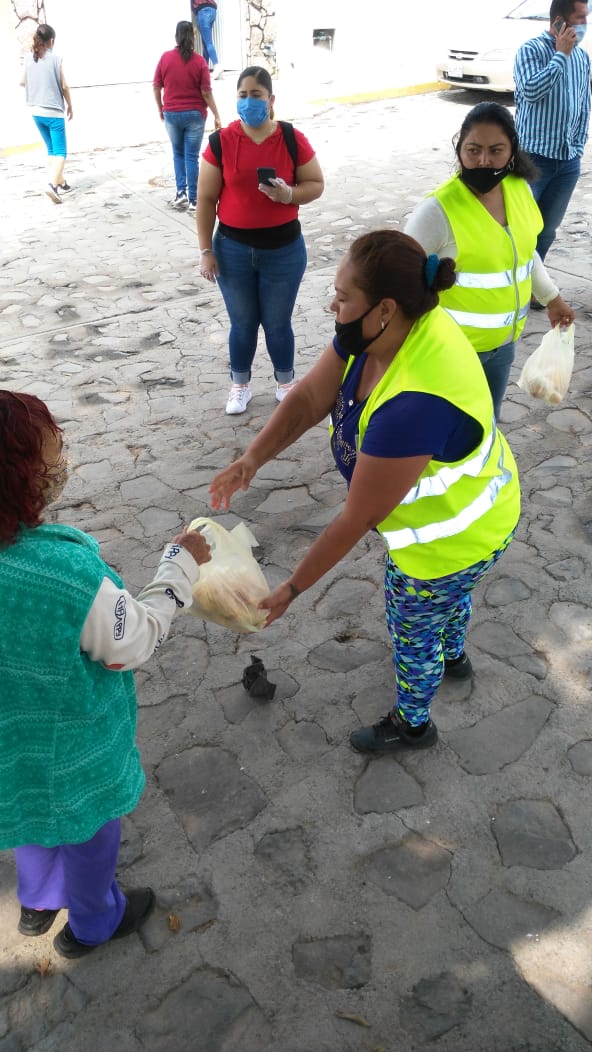 24 JULIO 2020

 A las  10:00  hrs. La Delegada de Toluquilla, Yerania Celaya, Francisco Pérez y Ricardo Meléndez, Auxiliares de la Delegación apoyaron en el reparto de Despensas en la colonia Lomas del Cuatro, en apoyo a las familias  para  ayudar a sobrellevar la contingencia por el Covid – 19.
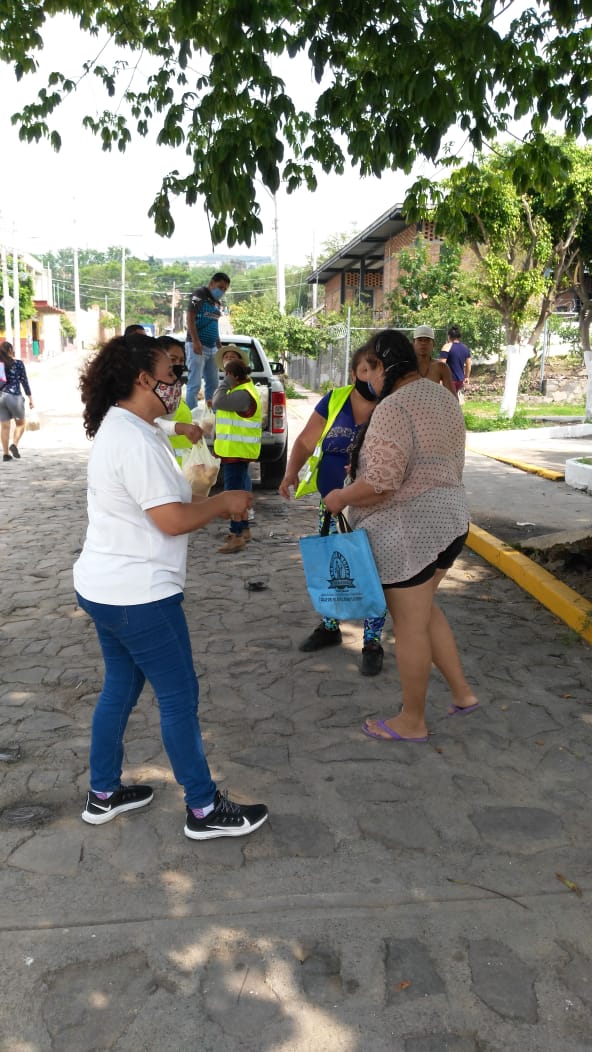 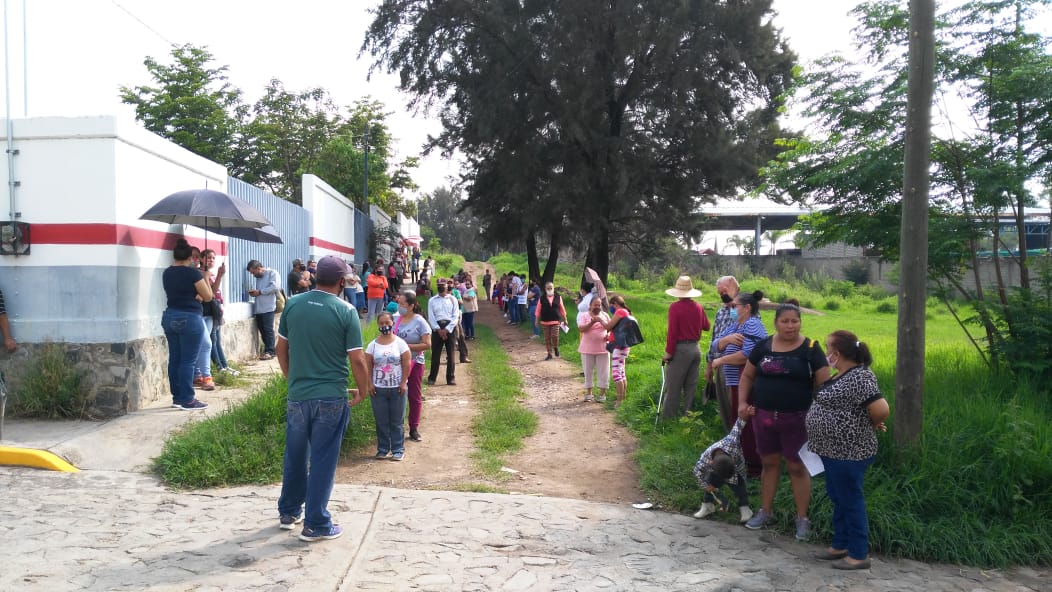